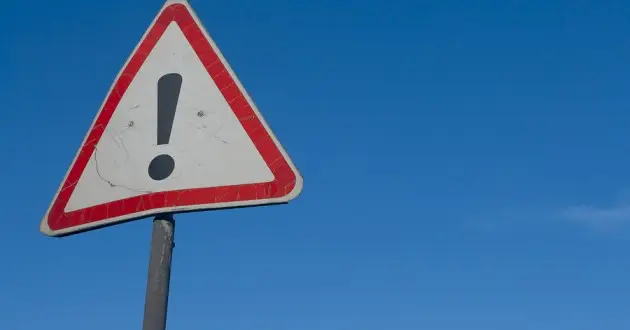 Learning Intention:

Identify factors that lead to a loss of diversity, e.g. natural hazard, loss/fragmentation of habitat, pollution, exploitation, introduction of new species, disease.
Success Criteria:

Complete Marine Education worksheet ‘5. Security Breach’
[Speaker Notes: Image: https://australian.museum/learn/animals/plankton/zooplankton/]
Intermediate Disturbance Hypothesis
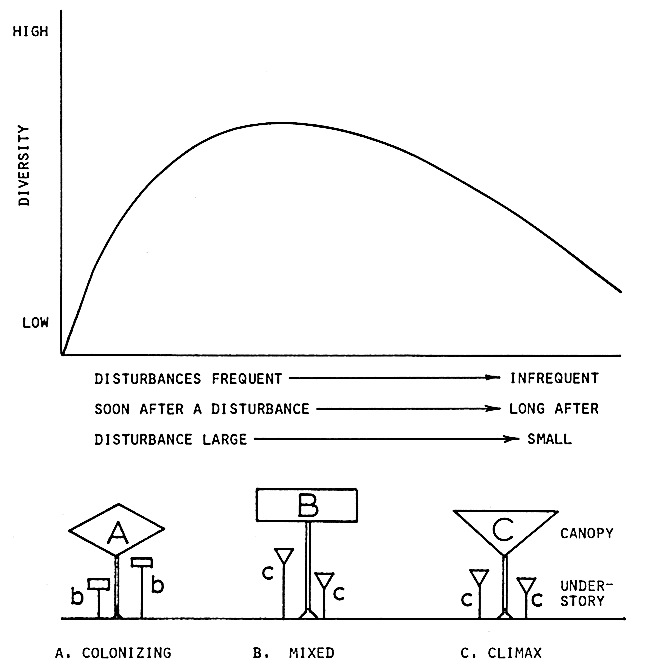 Question:

When is biodiversity highest?
[Speaker Notes: Image: From Connell, J. H. (1978). Diversity in Tropical Rain Forests and Coral Reefs. Science, New Series, Vol. 199. No. 4335. DOI: DOI: 10.1126/science.199.4335.1302. Reprinted with permission from AAAS.]
Intermediate Disturbance Hypothesis
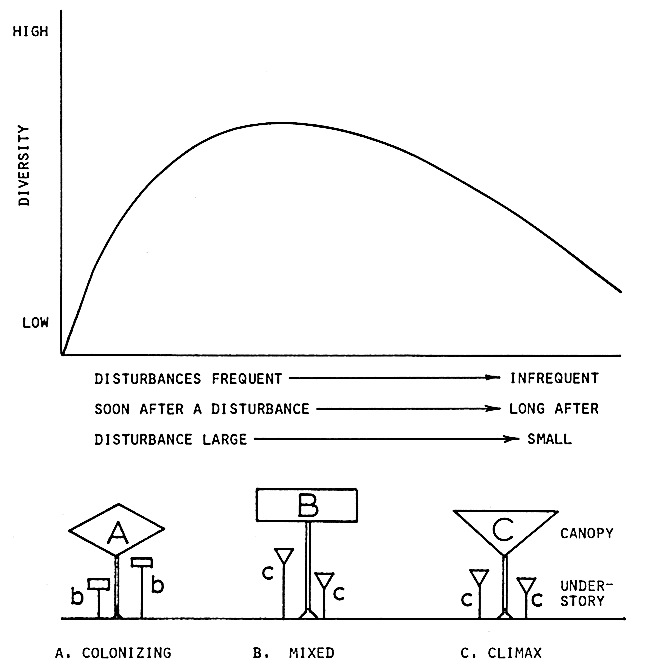 Answer: 
when there is only an ‘intermediate’ level of damage

(enough to make space for other species)
[Speaker Notes: Image: From Connell, J. H. (1978). Diversity in Tropical Rain Forests and Coral Reefs. Science, New Series, Vol. 199. No. 4335. DOI: DOI: 10.1126/science.199.4335.1302. Reprinted with permission from AAAS.]
Intermediate Disturbance Hypothesis
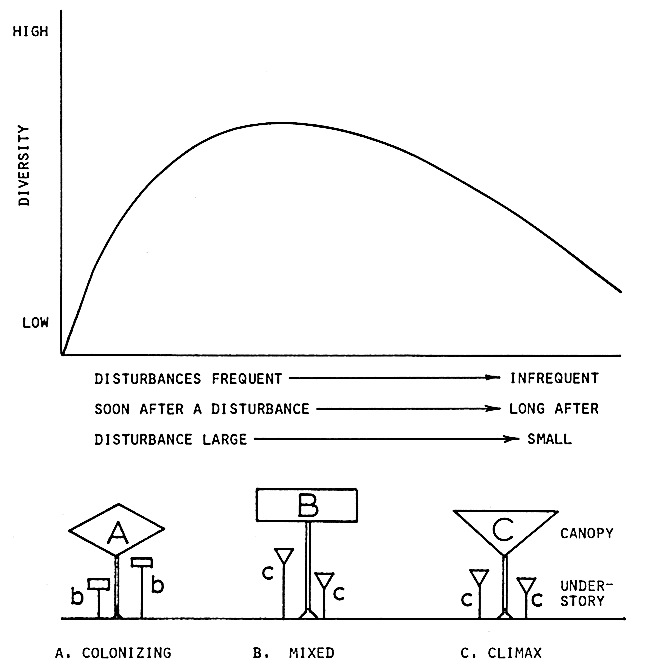 Loss of diversity occurs when the damage is too 
frequent or severe

as well as when disturbances are few and far between 
(allowing one species to dominate)
[Speaker Notes: Image: From Connell, J. H. (1978). Diversity in Tropical Rain Forests and Coral Reefs. Science, New Series, Vol. 199. No. 4335. DOI: DOI: 10.1126/science.199.4335.1302. Reprinted with permission from AAAS.]
For example,
frequent or severe
natural hazards
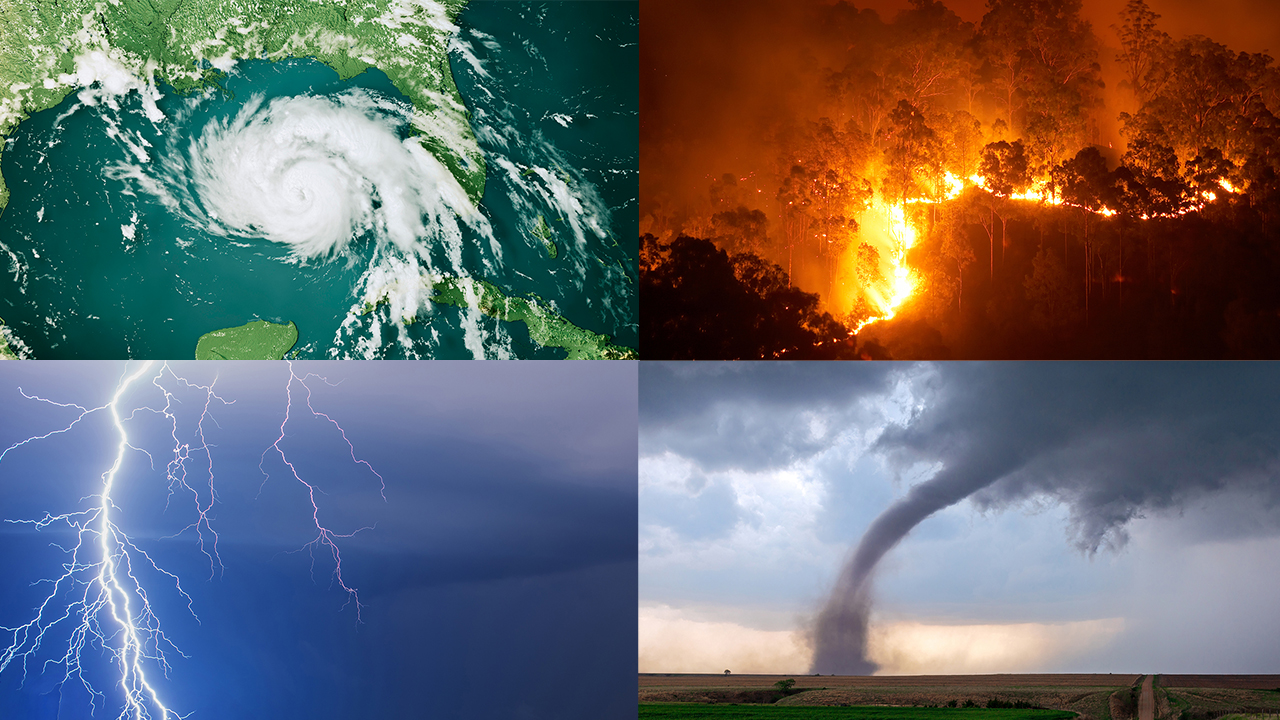 Cyclones
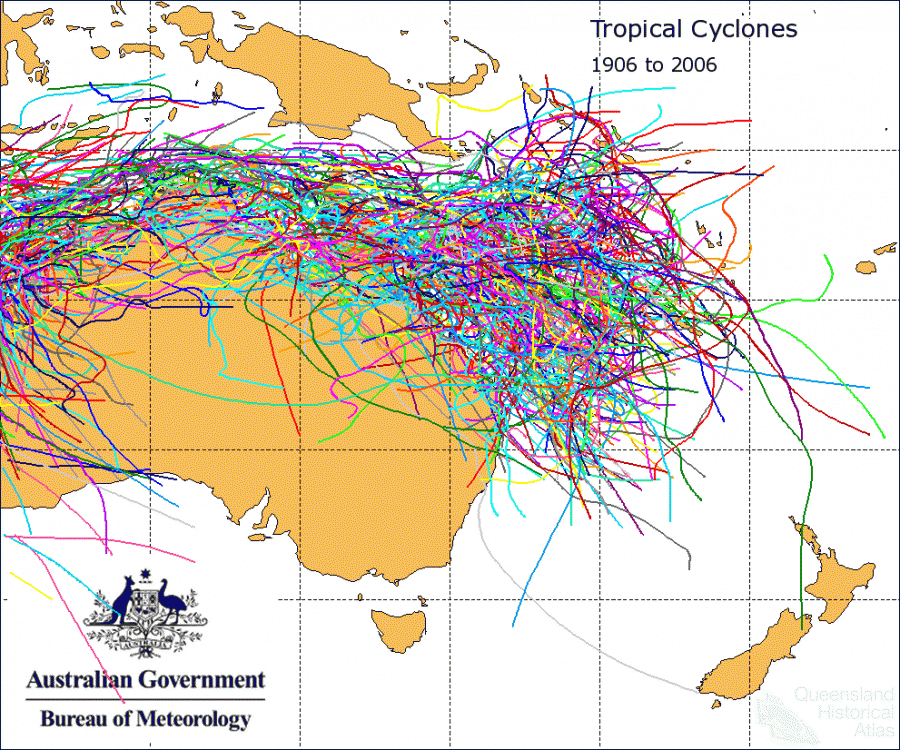 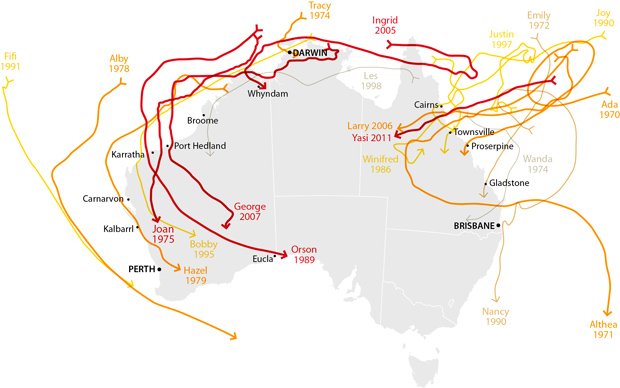 The worst ones
100 years of cyclones
[Speaker Notes: Image (left): https://www.qhatlas.com.au/content/tropical-cyclones
Image (right): https://www.australiangeographic.com.au/topics/science-environment/2011/08/cyclone-tracking-australias-worst-storms/]
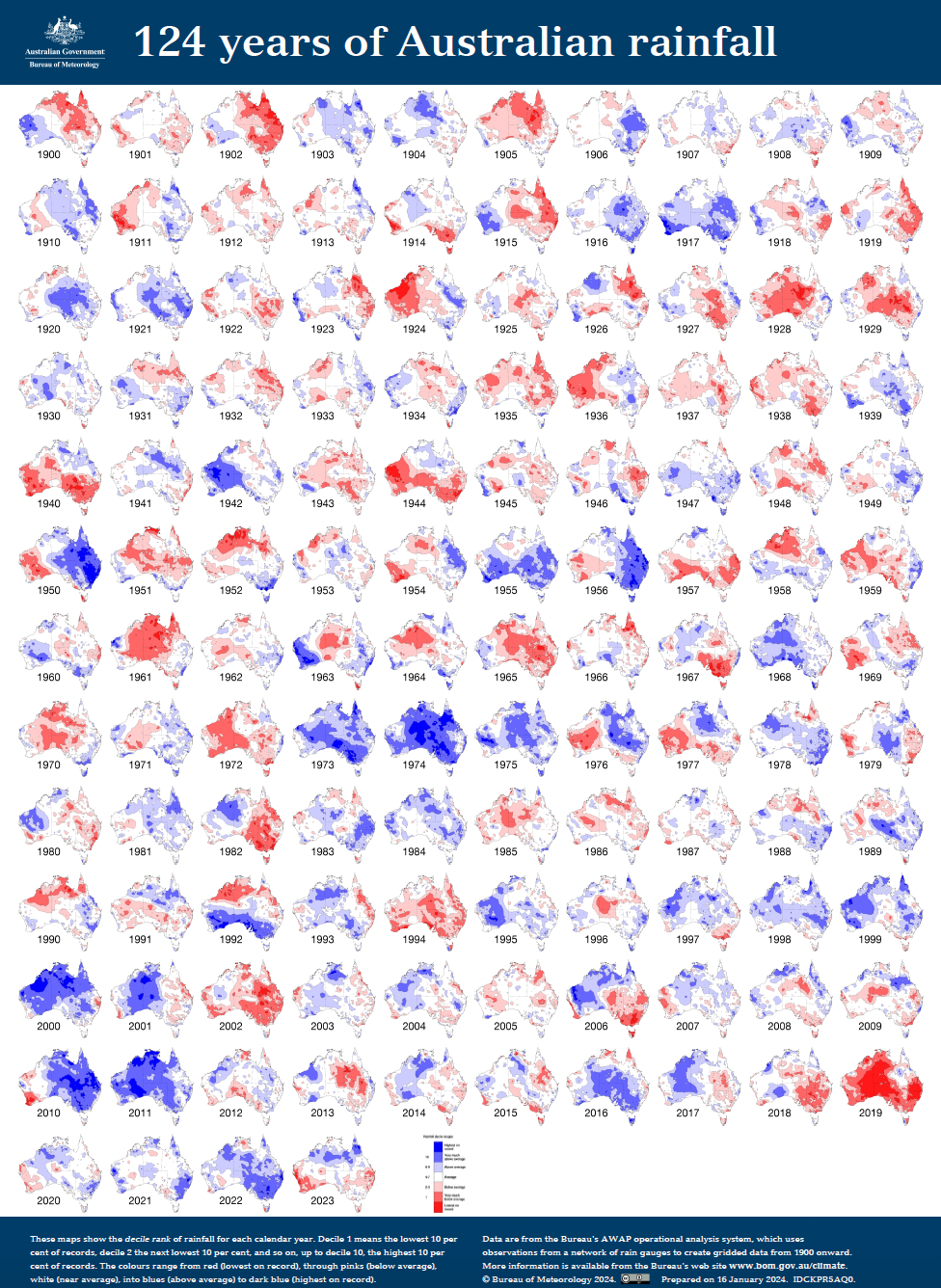 Floods
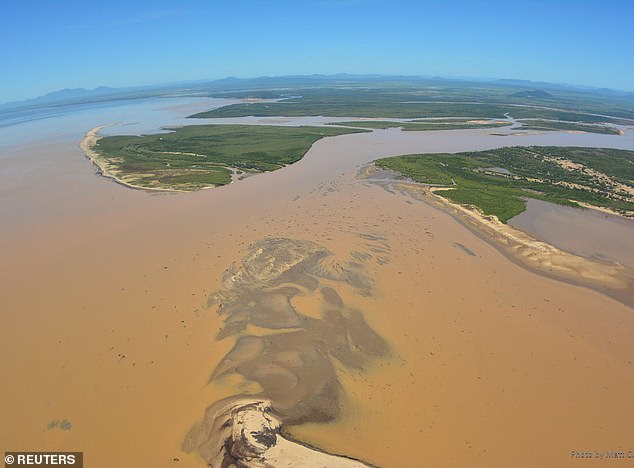 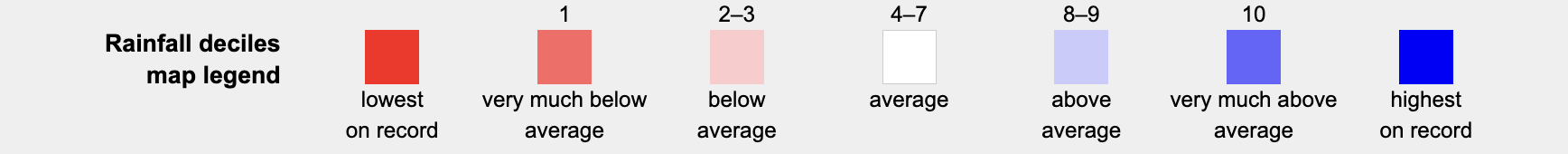 [Speaker Notes: Poster: BOM
Image: https://www.dailymail.co.uk/news/article-6708755/Incredible-photos-massive-plumes-polluted-water-pose-threat-Great-Barrier-Reef.html]
Heat Waves
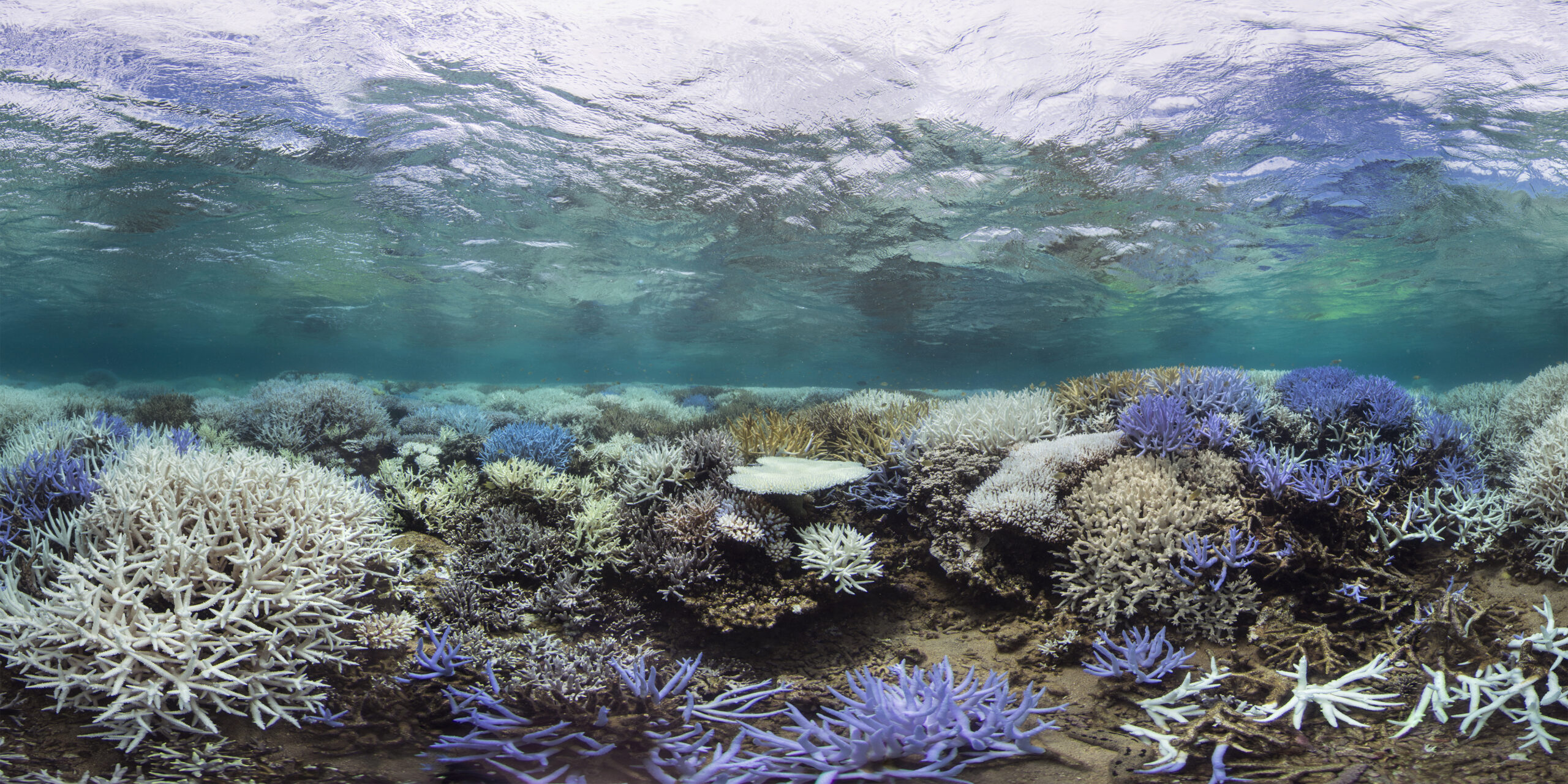 For example,
frequent or severe
loss/fragmentation of habitat
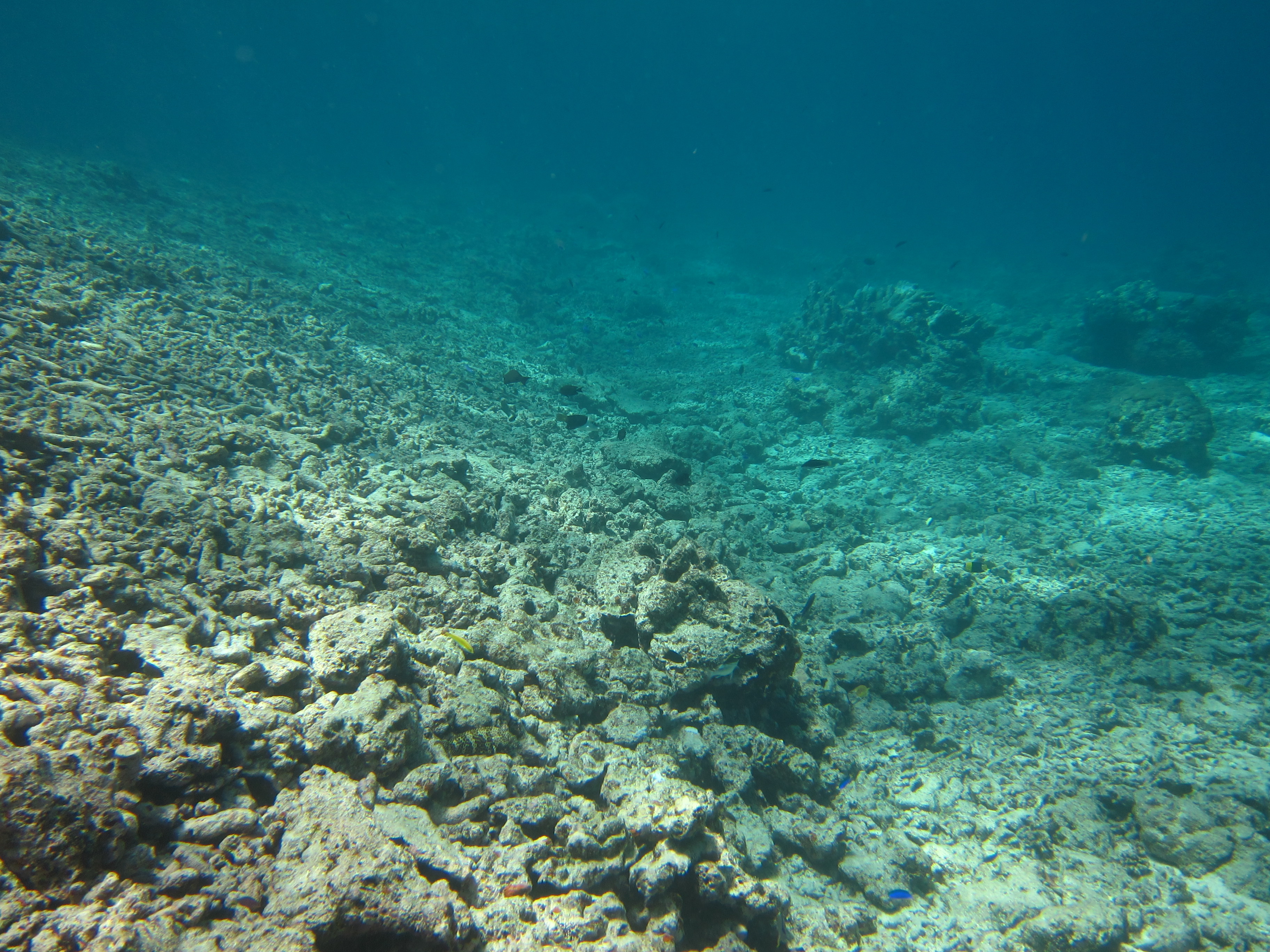 Coral rubble

(result of category 5 Tropical Cyclone Hamish in 2009)
[Speaker Notes: Image: https://eatlas.org.au/media/568]
Massive Mangrove Forest Die-back in the Gulf 2015-16
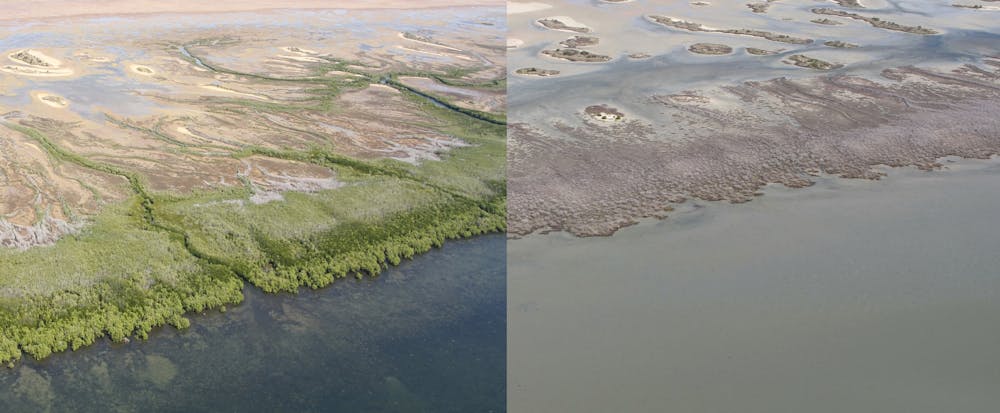 [Speaker Notes: Image: https://theconversation.com/extreme-weather-likely-behind-worst-recorded-mangrove-dieback-in-northern-australia-71880]
For example,
frequent or severe
pollution
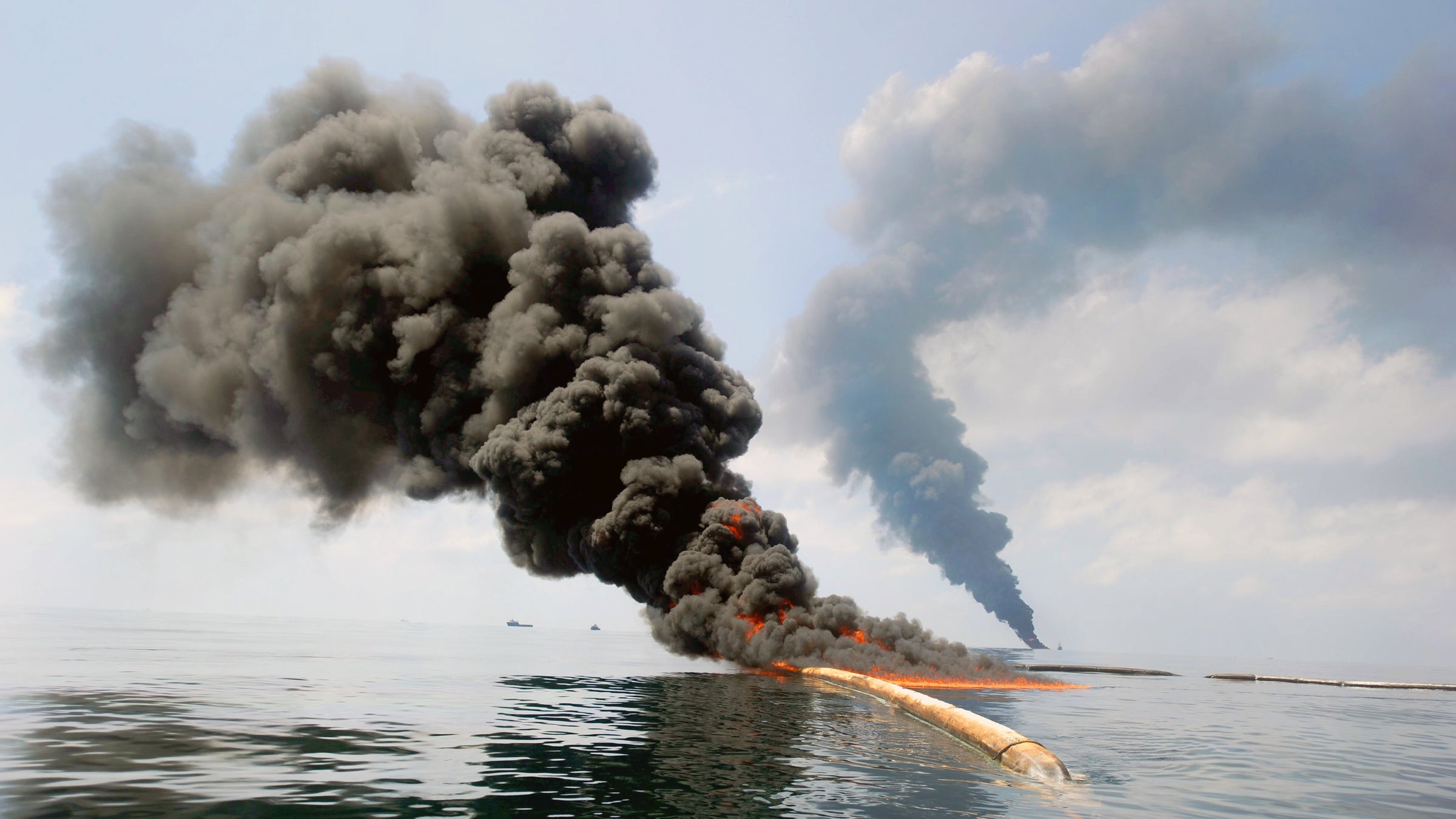 BP Deepwater Horizon Oil Spill Disaster, Gulf of Mexico, 2010
[Speaker Notes: Image: https://www.outsideonline.com/outdoor-adventure/gulf-oil-spill-left-gigantic-ring-seafloor/]
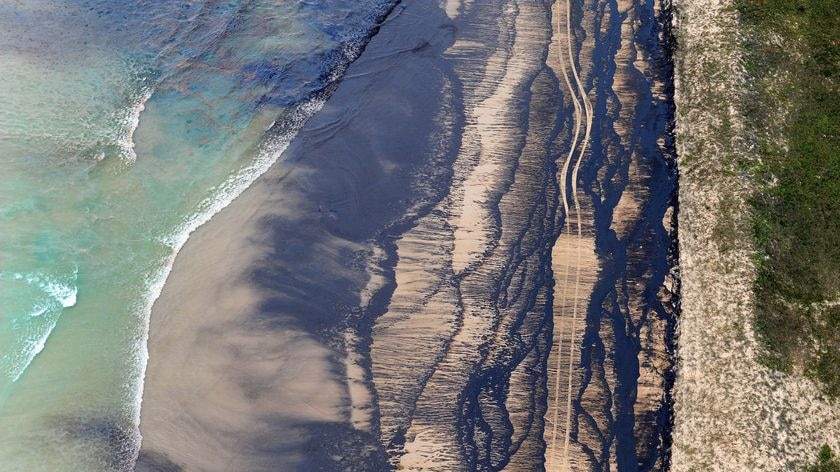 60km of SE Qld coastline was covered in oil, which came from the Pacific Adventurer after it was damaged by rough seas from cyclone Hamish.
[Speaker Notes: Image: https://www.abc.net.au/news/2009-03-13/oil-spill-qld-beaches-declared-disaster-zones/1617238Sixty kilometres of coastline is covered in the slick, which came from the Pacific Adventurer after it was damaged earlier this week in rough seas whipped up by cyclone Hamish.]
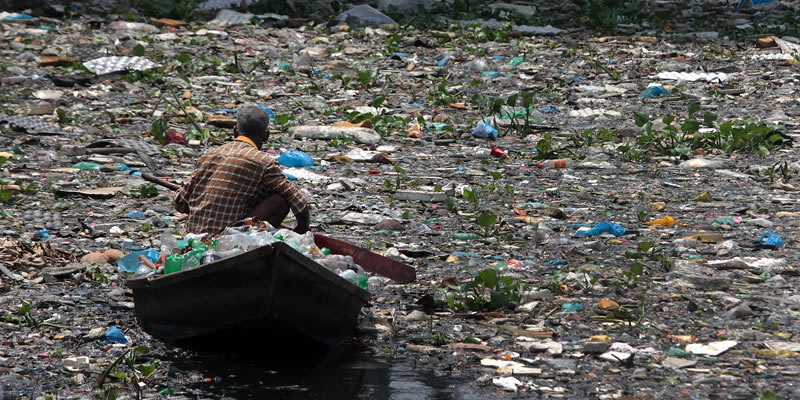 [Speaker Notes: Image: https://greentumble.com/top-10-most-polluted-rivers-in-the-world]
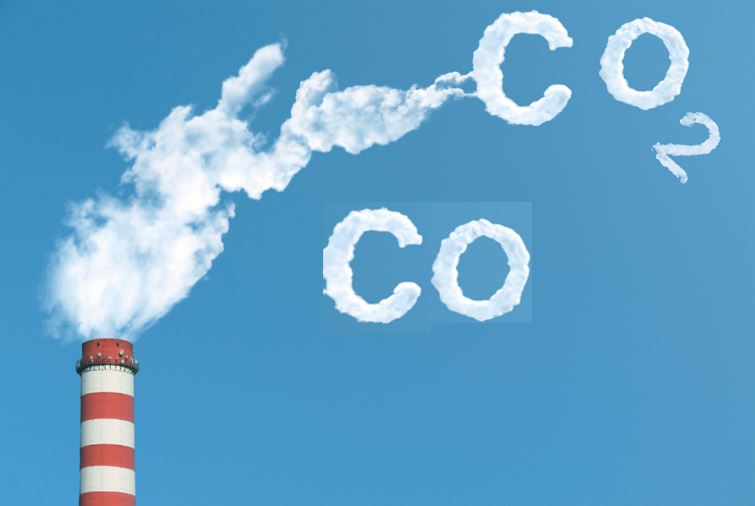 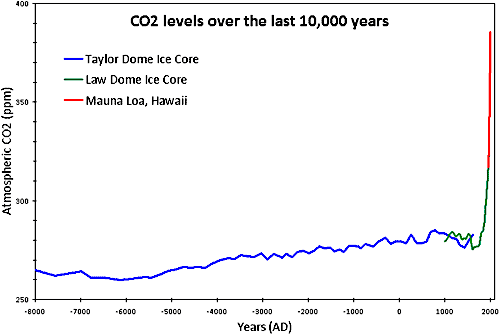 For example,
frequent or severe
exploitation
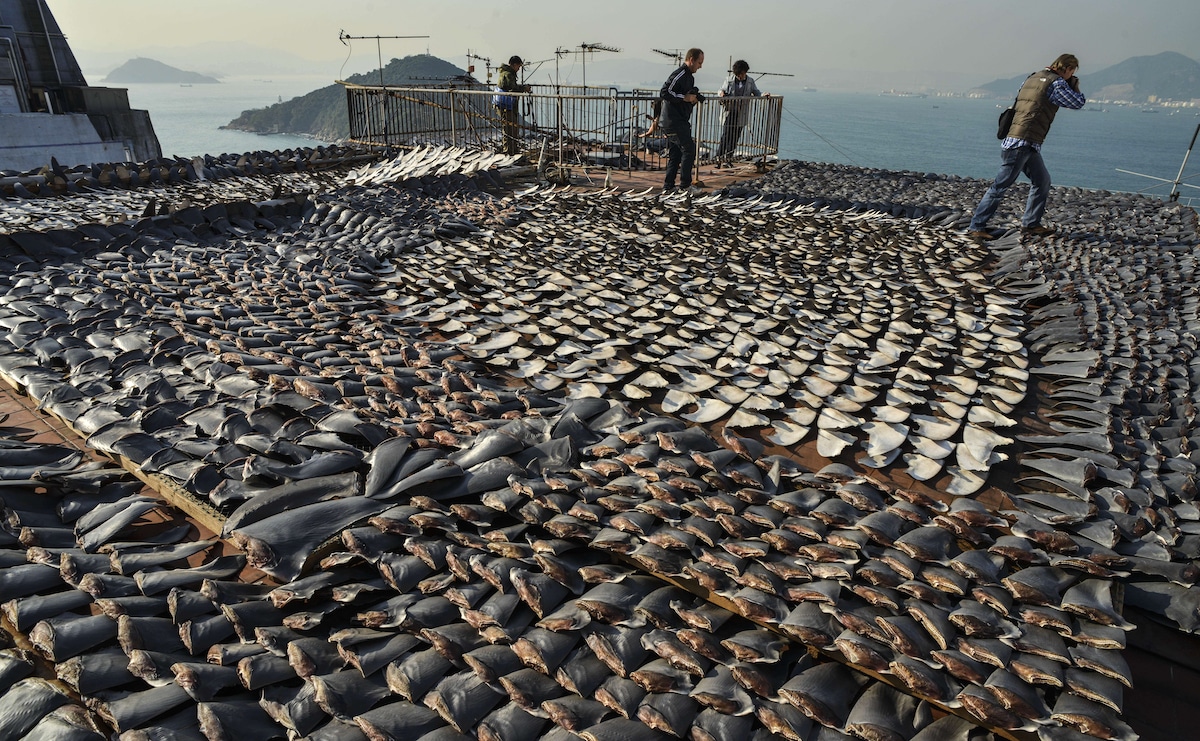 Shark fins, Hong Kong
[Speaker Notes: Image: https://www.ecowatch.com/overfishing-facts-ecowatch.html]
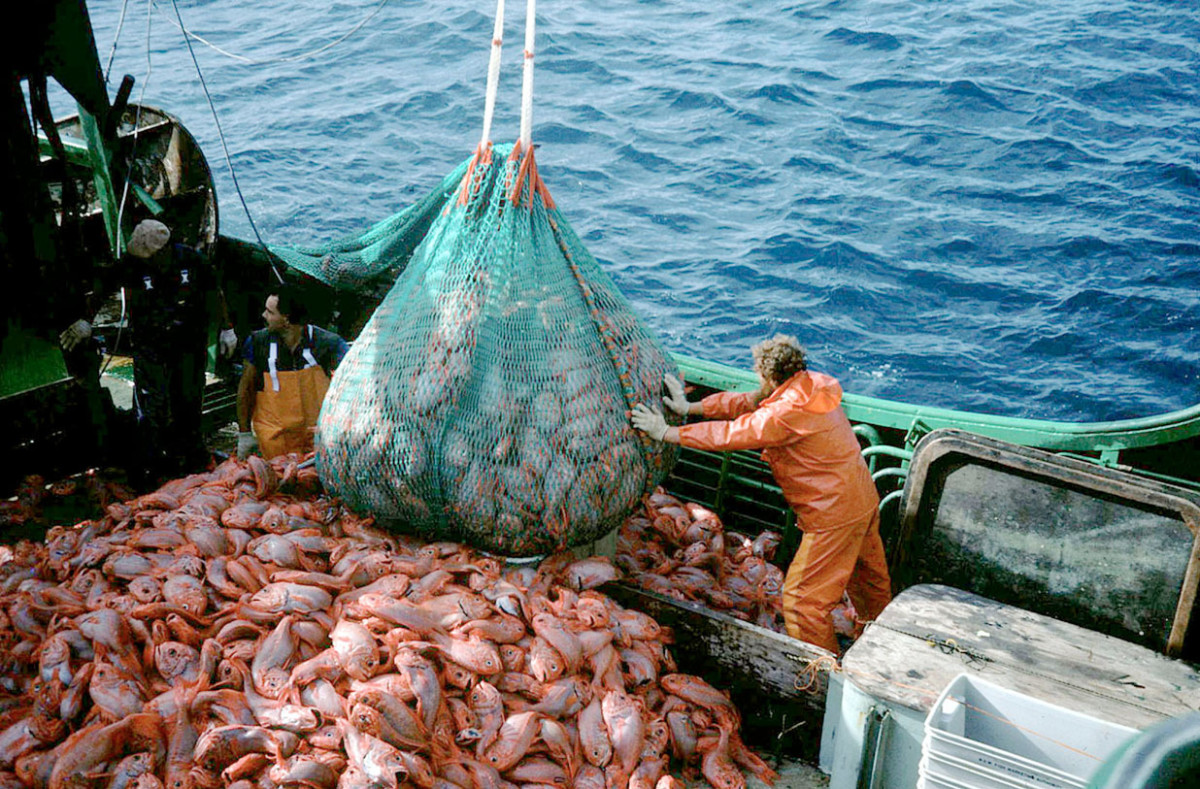 Deep Sea Fish Orange Roughy
[Speaker Notes: Image: https://www.fishforward.eu/en/topics/facts-figures/]
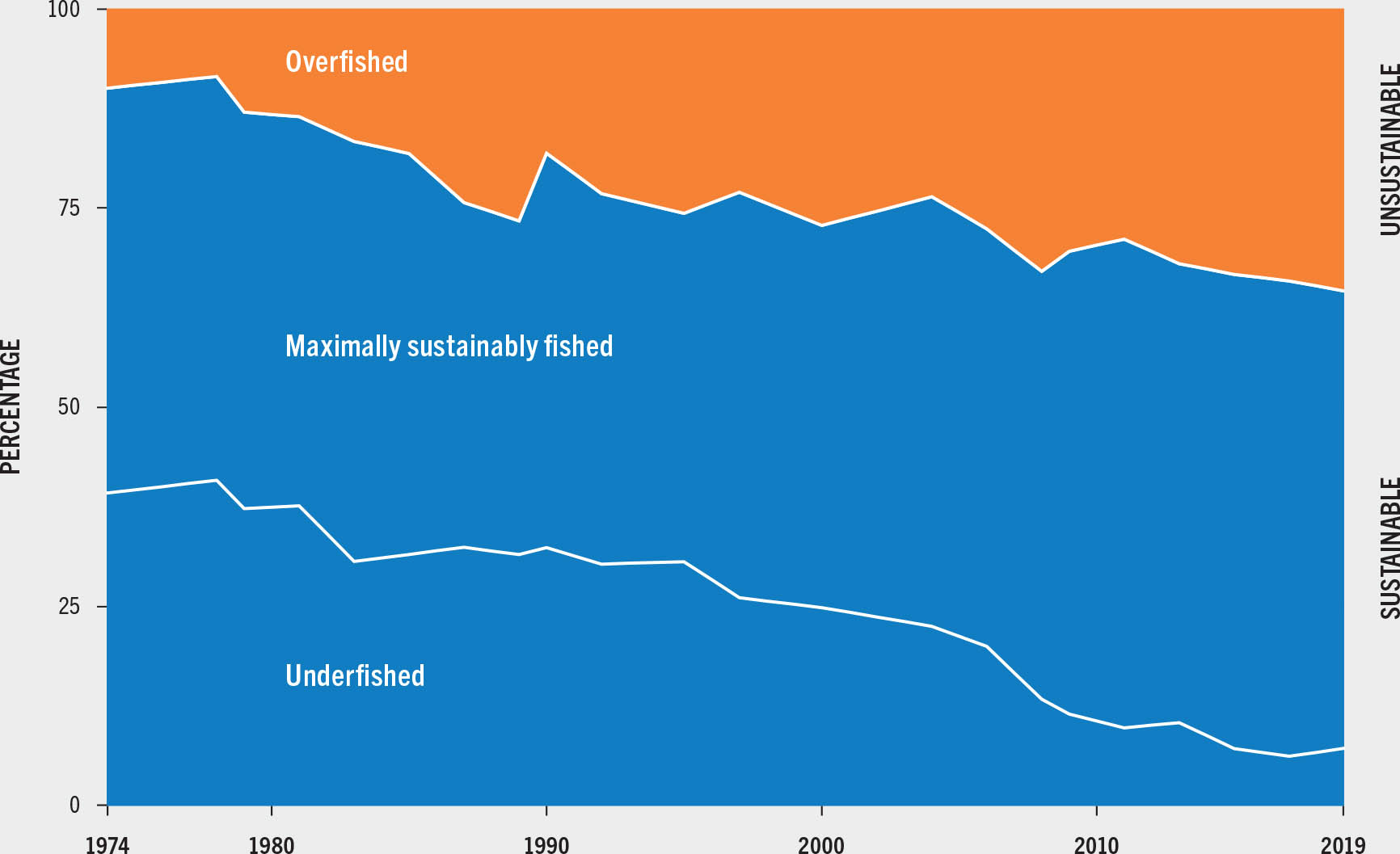 [Speaker Notes: Image: https://www.fao.org/3/cc0461en/online/sofia/2022/status-of-fishery-resources.html]
Cyanide fishing
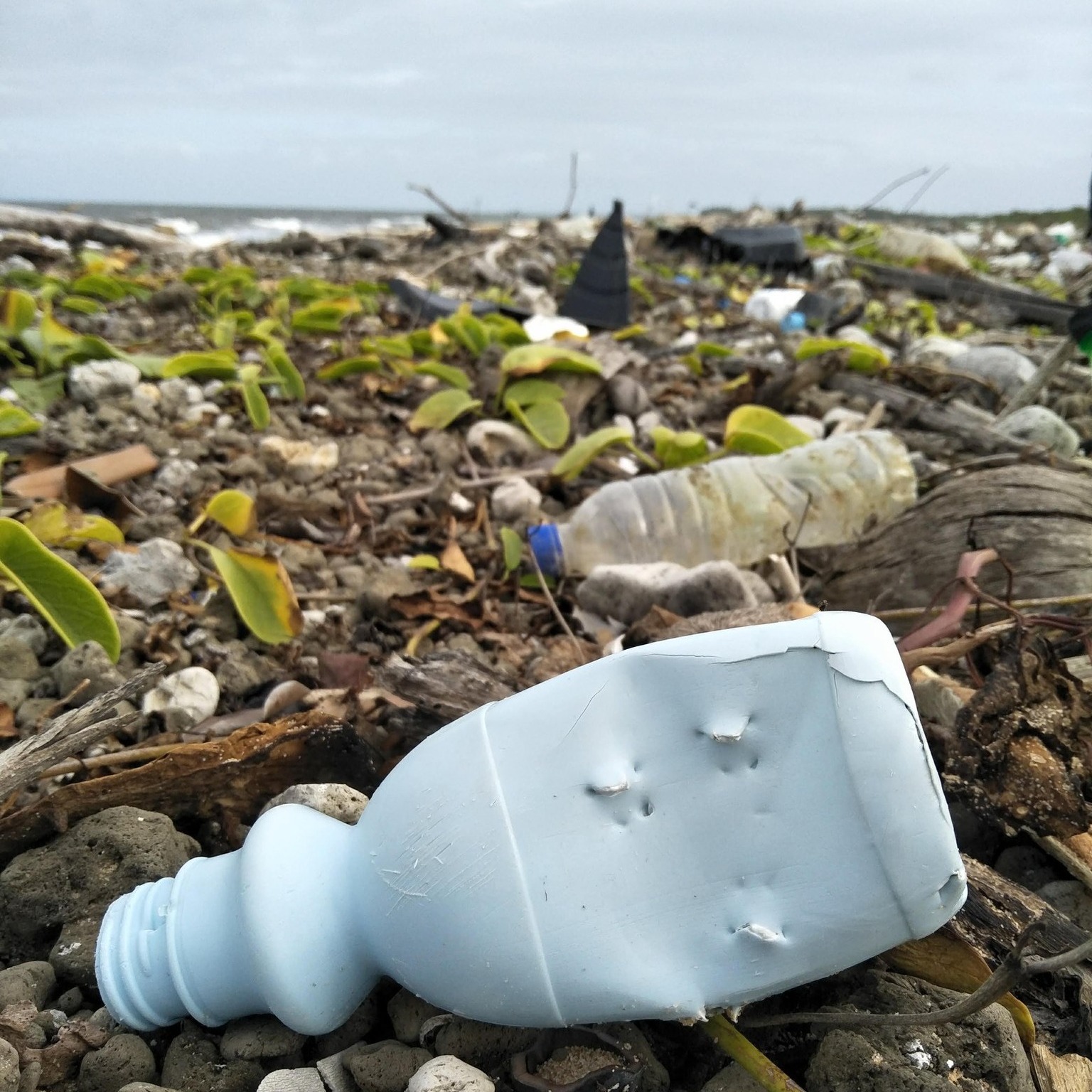 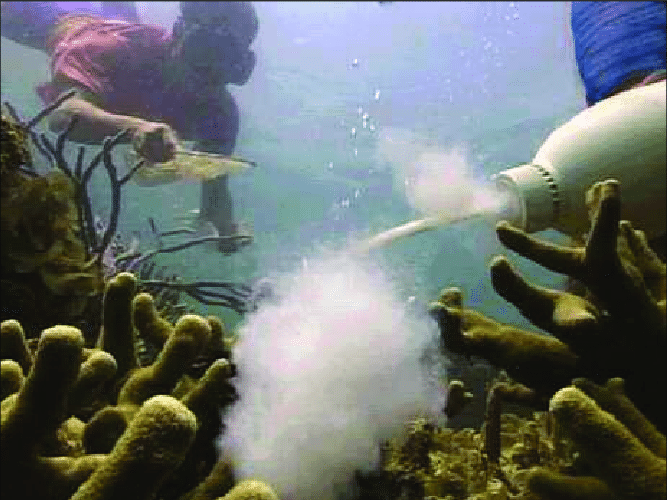 KKK Bottles found by Tangaroa Blue
[Speaker Notes: Image (left) : Tangaroa Blue facebook page post - https://www.facebook.com/photo/?fbid=5029558630433749&set=pcb.5029552603767685
Image (right): https://www.researchgate.net/figure/A-fisherman-squirts-cyanide-solution-on-corals-while-another-waits-for-stunned-fish-to_fig2_238791896 - A fisherman squirts cyanide solution on corals while another waits for stunned fish to come out. Photo by Ferdinand Cruz of East Asia Seas Initiatives.]
For example,
frequent or severe
introduction of new species
The European fan worm (Sabella spallanzanii)
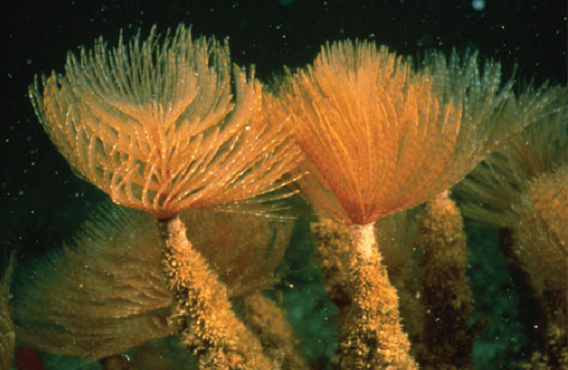 [Speaker Notes: Image: https://www.dpi.nsw.gov.au/dpi/bfs/aquatic-biosecurity/aquatic-pests-and-diseases/marine-pests]
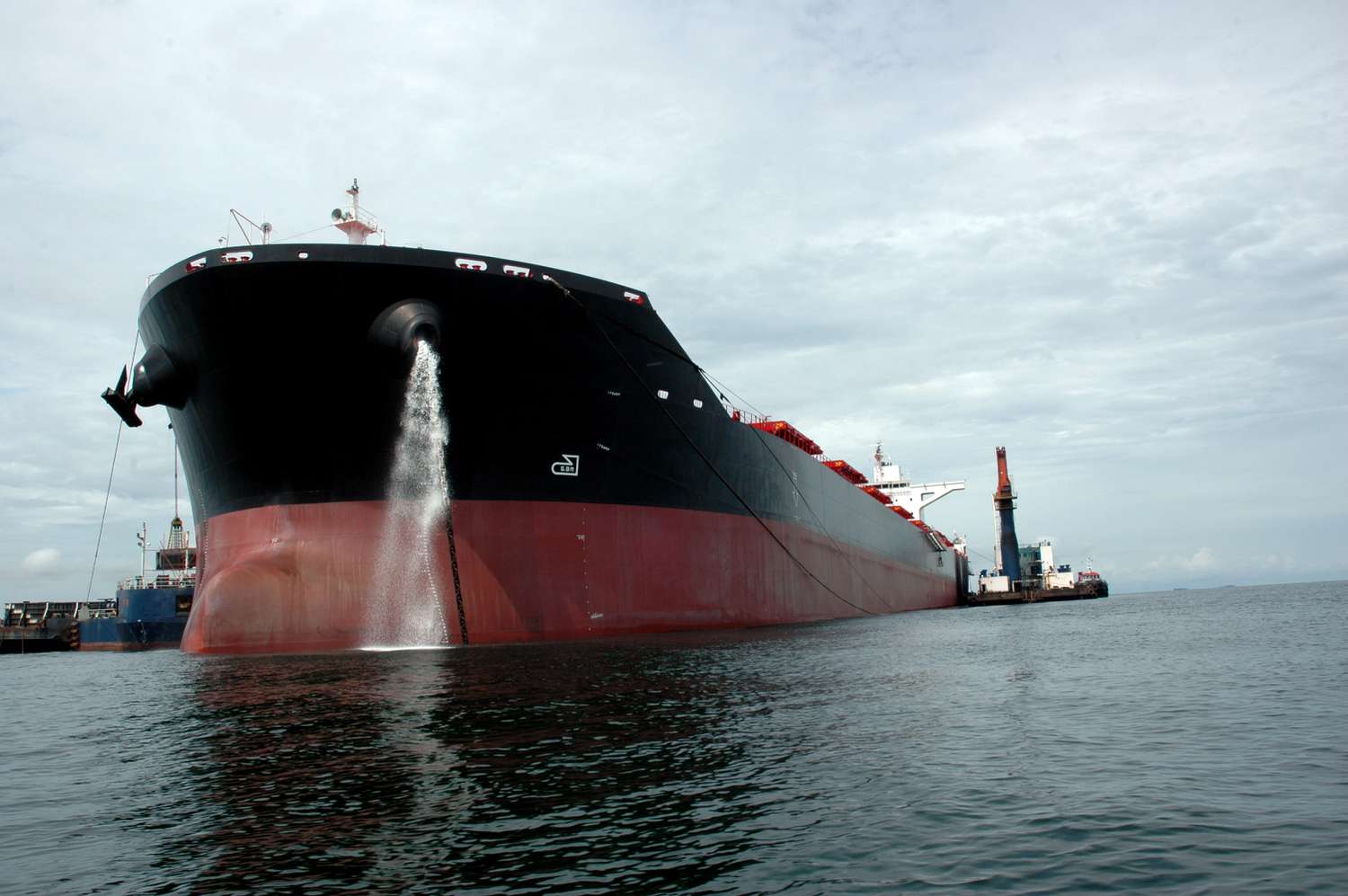 “Hitchhikers” in ship ballast 
water
[Speaker Notes: Image: https://www.treehugger.com/what-is-ballast-water-5179976]
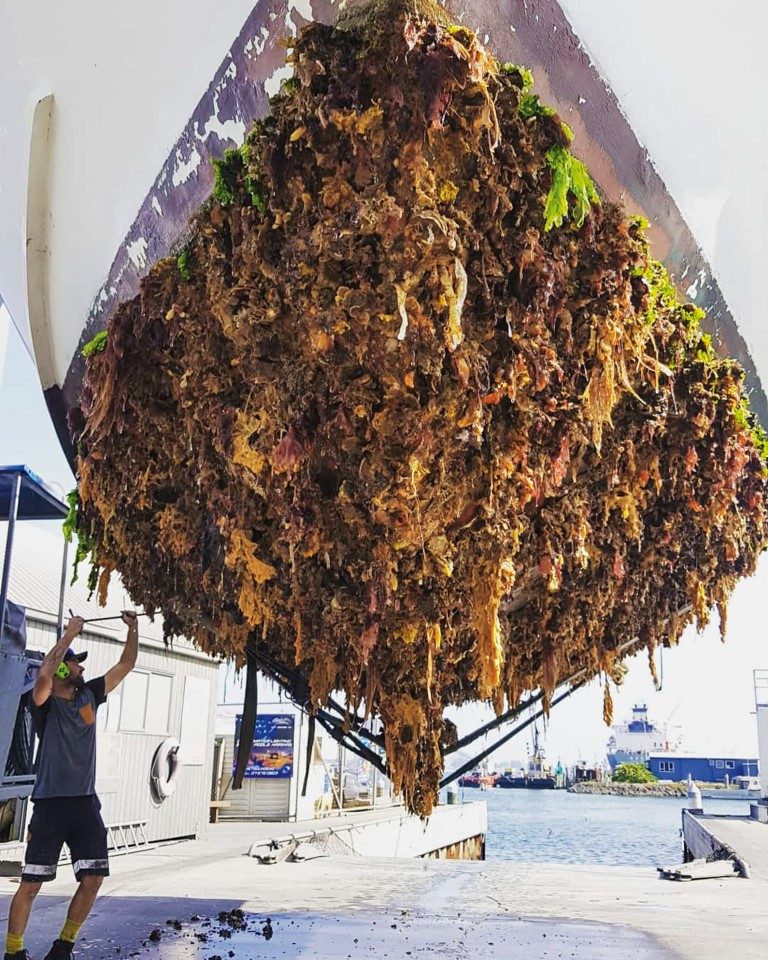 “hitchhikers” on boat hulls
[Speaker Notes: Image: https://boatingnz.co.nz/haulout/]
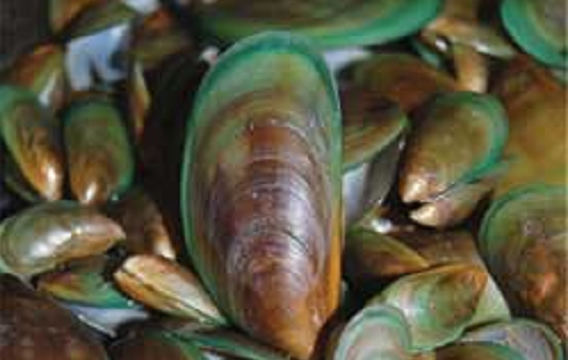 Asian Green Mussel ((Perna viridis)
[Speaker Notes: Info: https://www.marinepests.gov.au/pests/map
Image: https://www.dpi.nsw.gov.au/dpi/bfs/aquatic-biosecurity/aquatic-pests-and-diseases/marine-pests/bivalve-molluscs/asian-green-mussel]
For example,
frequent or severe
disease
Coral diseases
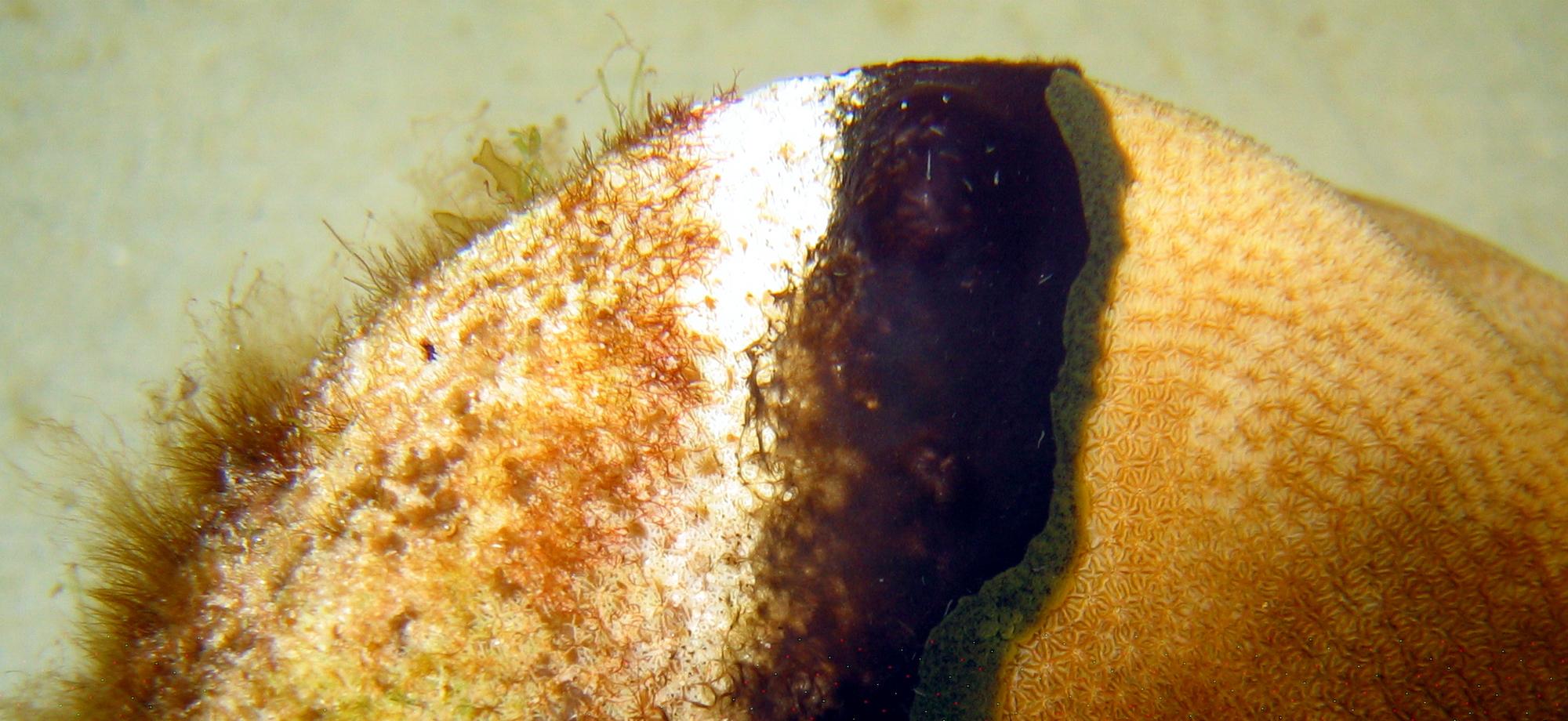 [Speaker Notes: Image: https://www.aims.gov.au/docs/research/biodiversity-ecology/threats/coral-disease.html]
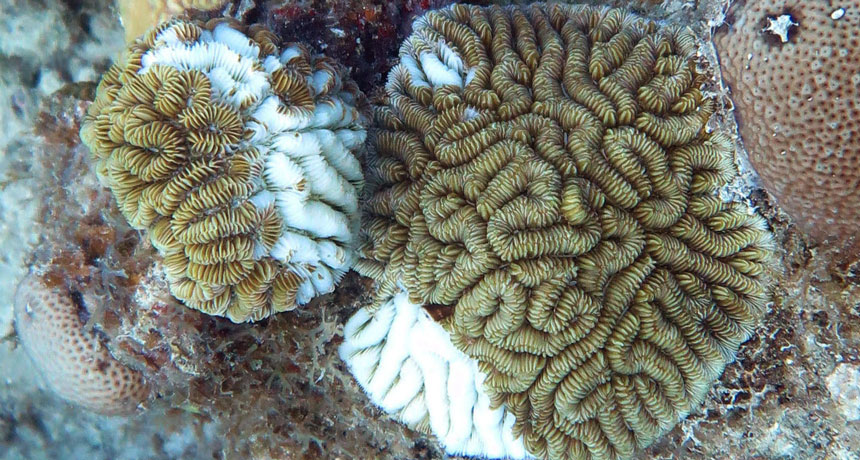 [Speaker Notes: Image: https://www.snexplores.org/article/mystery-disease-killing-caribbean-corals]
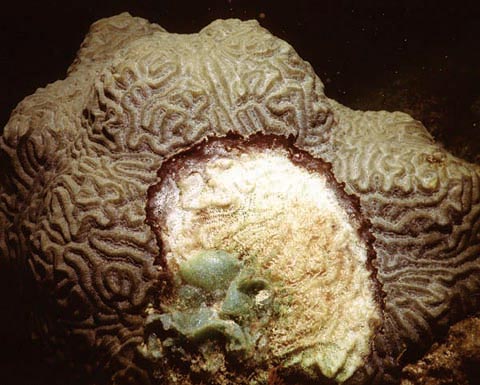 White spot disease 
(caused by white spot syndrome virus or WSSV)
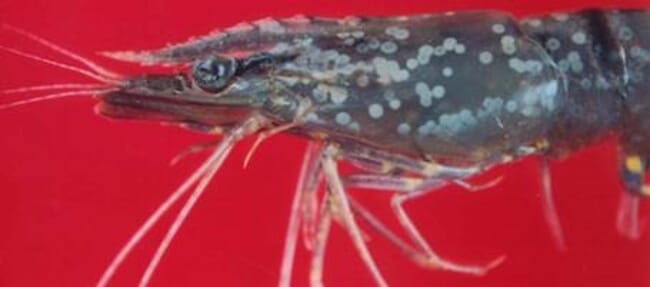 [Speaker Notes: Image: https://thefishsite.com/disease-guide/white-spot-syndrome-virus]
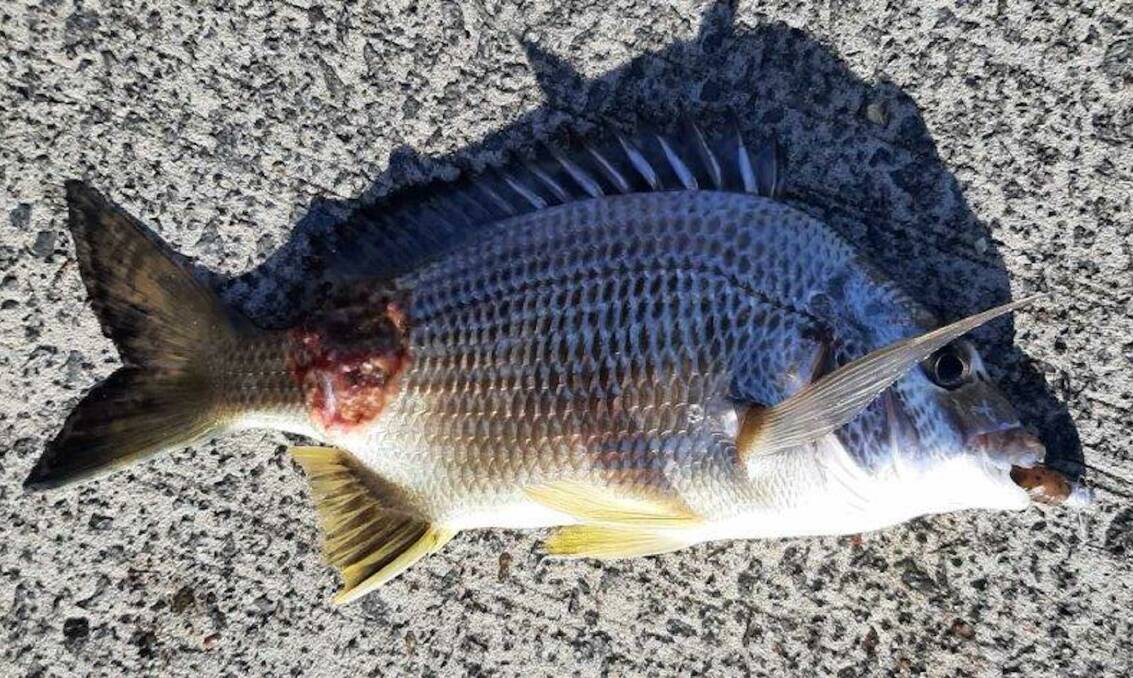 Red spot disease
[Speaker Notes: Image: https://www.newcastleherald.com.au/story/7559921/red-spot-disease-looms-over-myall-lakes/]
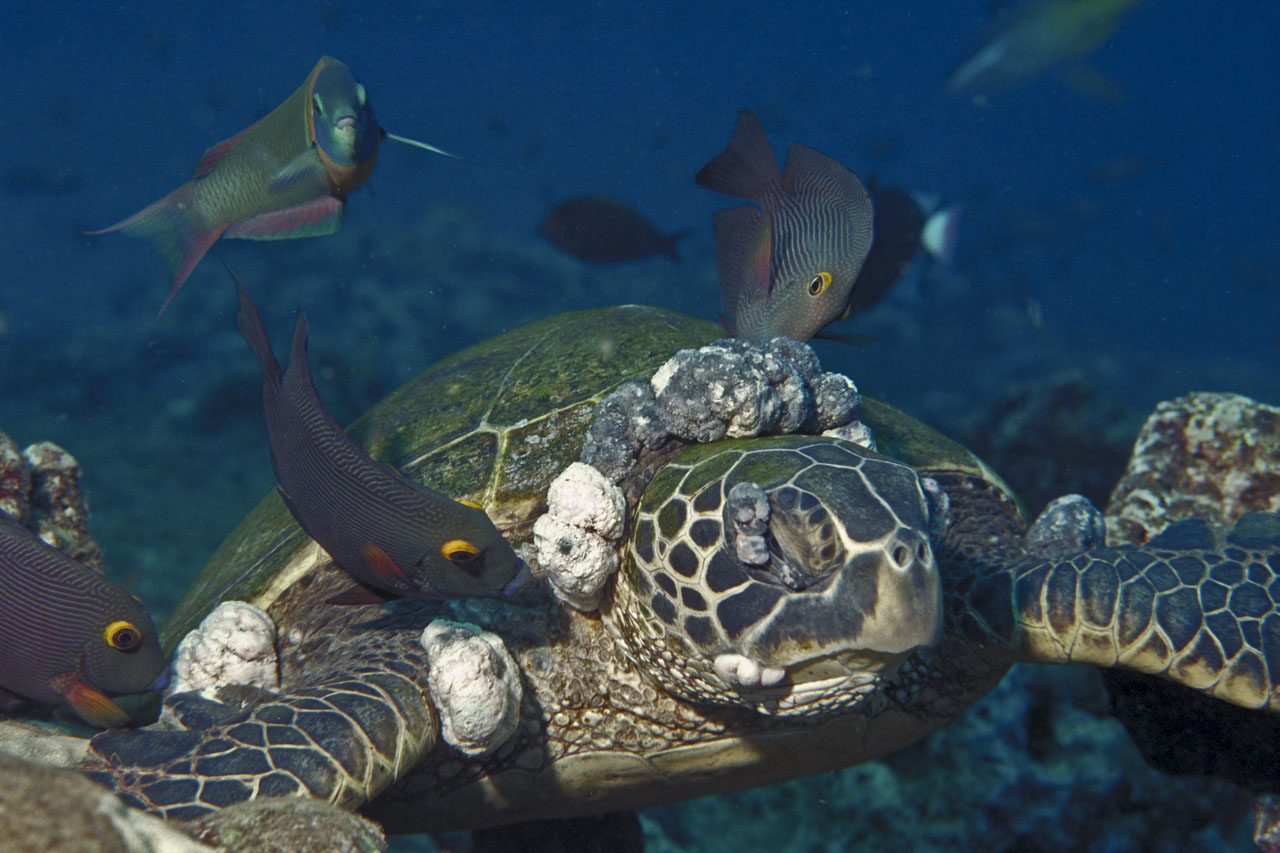 Turtle fibropapillomatosis (FP) 
(caused by herpes virus)
[Speaker Notes: Image: https://en.wikipedia.org/wiki/Turtle_fibropapillomatosis]
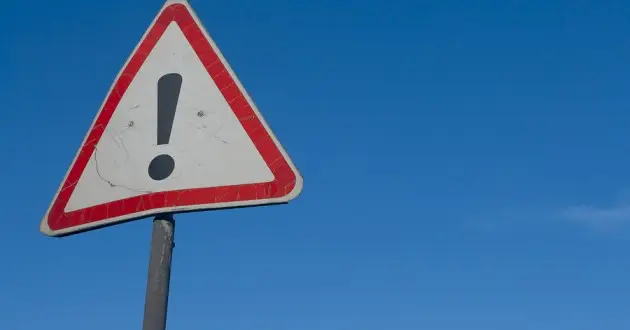 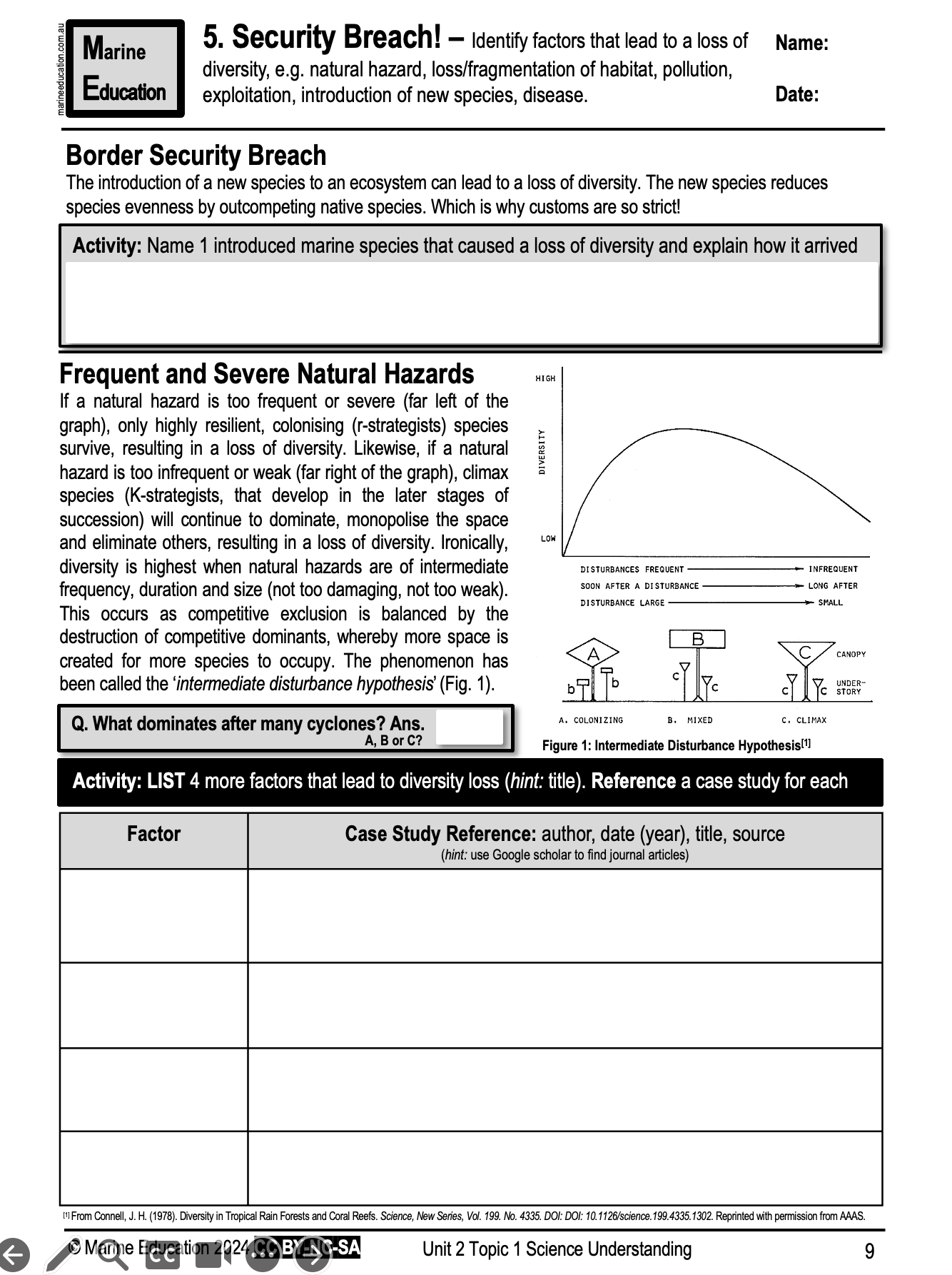 Learning Intention:

Identify factors that lead to a loss of diversity, e.g. natural hazard, loss/fragmentation of habitat, pollution, exploitation, introduction of new species, disease.
Success Criteria:

Complete Marine Education worksheet ‘5. Security Breach’
[Speaker Notes: Image: https://australian.museum/learn/animals/plankton/zooplankton/]